Autor: Mgr. Jana Pavlůsková
Datum: březen 2013
Ročník: 8.
Vzdělávací oblast: Člověk a příroda
Vzdělávací obor: Zeměpis
Tematický okruh: Zeměpis světadílů
Téma: Střední Evropa – Polsko, Rakousko, Švýcarsko
Anotace: Prezentace určená jako výklad k učivu o státech  
               střední Evropy. 
               Materiál je doplněn množstvím fotografií, shrnutím ve   
               formě otázek k opakování a odkazem na interaktivní 
               test k procvičení.
Střední Evropa-Polsko, Rakousko, Švýcarsko
a)
Zopakujte si:
Povrch střední Evropy byl vytvarován převážně

Alpinským vrásněním

Hercynským vrásněním

Kaledonským vrásněním
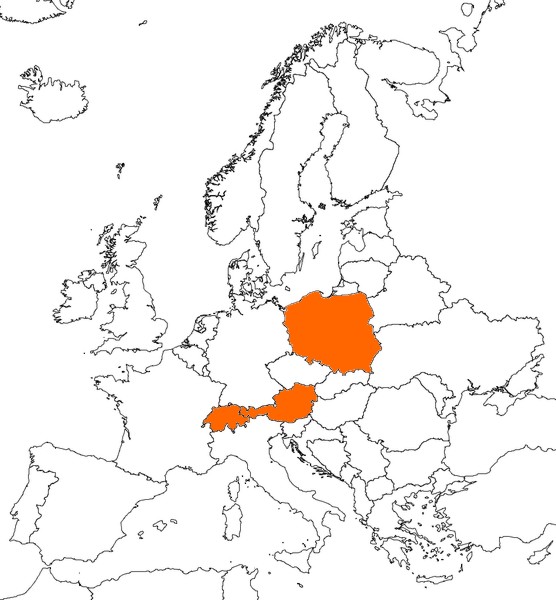 Polsko
Rakousko
Švýcarsko
Polsko
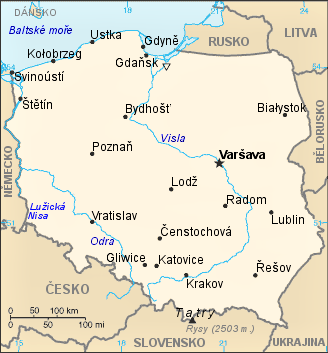 Polsko
Základní údaje
Hlavní město: Varšava
Rozloha: 312 679 km²
Počet obyvatel: 38,5 milionu
Administrativní členění: 16 vojvodství
Státní zřízení: republika 
Měna: złoty
Polsko
- povrch má nížinatý charakter (Velkopolská nížina,  
  Slezská nížina, Mazovská nížina)
 jezerní plošiny (Pomořanská, Mazurská)
 bohaté surovinové zdroje (uhlí, rudy)
 dopravní strojírenství (auta – Fiat, lodě)
 v zemědělství převažuje rostlinná produkce nad 
  živočišnou
 orná půda skoro 1/2 plochy státu, louky a pastviny 
  13 % a lesy 30 %
 v produkci žita, lnu, brambor a cukrové řepy na             
  2. místě v Evropě
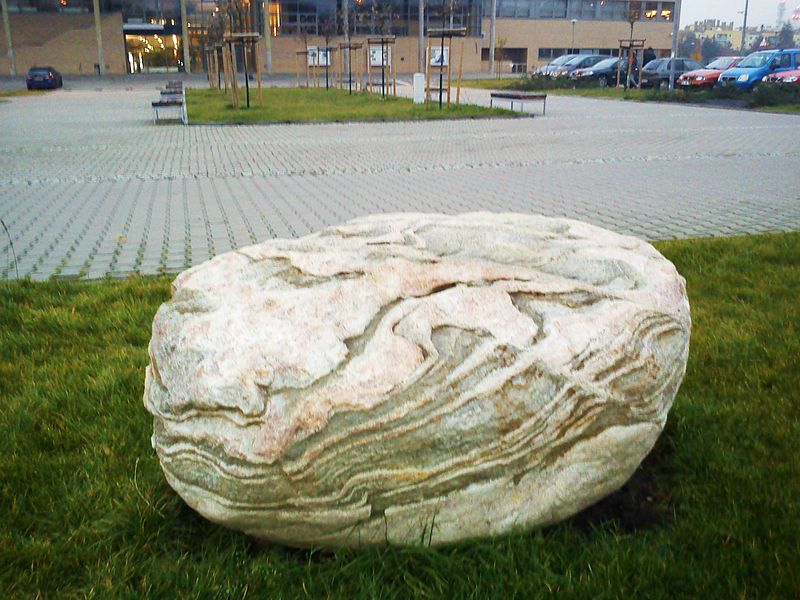 Obr. 4 – ledovcový kámen
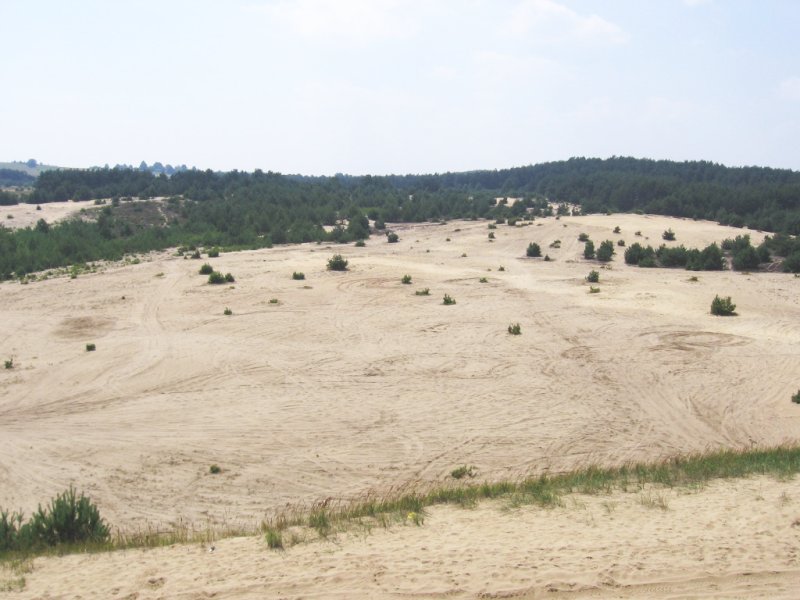 Obr. 5 – poušť Siedlecka
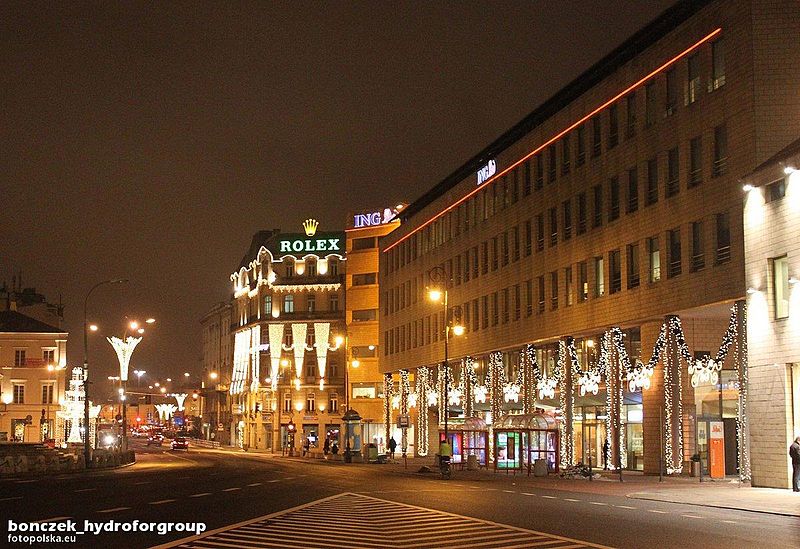 Varšava
Obr. 6 - Varšava
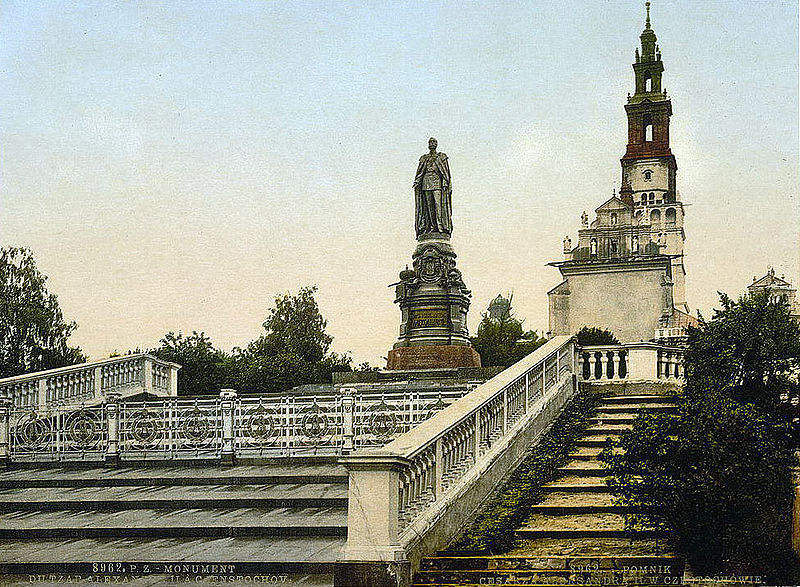 Čenstochová
Obr. 7 - Čenstochová
Rakousko
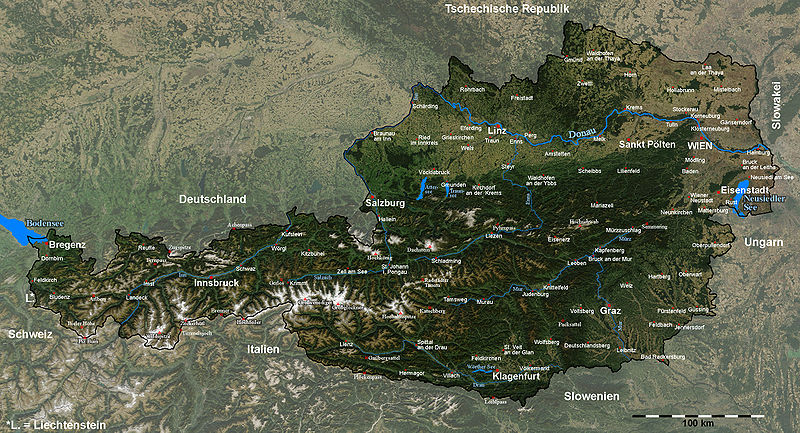 Rakousko
Základní údaje
Hlavní město: Vídeň
Rozloha: 83 871 km²
Počet obyvatel: 8,5 milionu
Administrativní členění: 9 spolkových zemí
Státní zřízení: republika 
Měna: euro
Rakousko
60 % země je hornaté povahy a má podíl na  
  Východních Alpách
 velké nížiny leží na východě podél Dunaje
 Neziderské jezero (největší, část maďarská), Bodamské 
  (většina v Německu a Švýcarsku)
 těžba magnezitu, grafitu, wolframu, kaolínu a soli  
  (Salcbursko)
 důležité postavení v mezinárodním obchodě
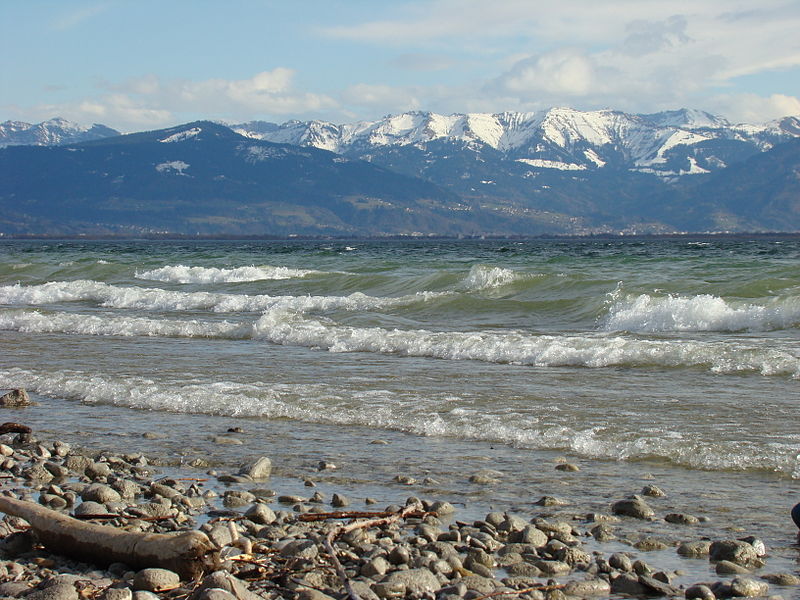 Obr. 10 – Bodamské jezero
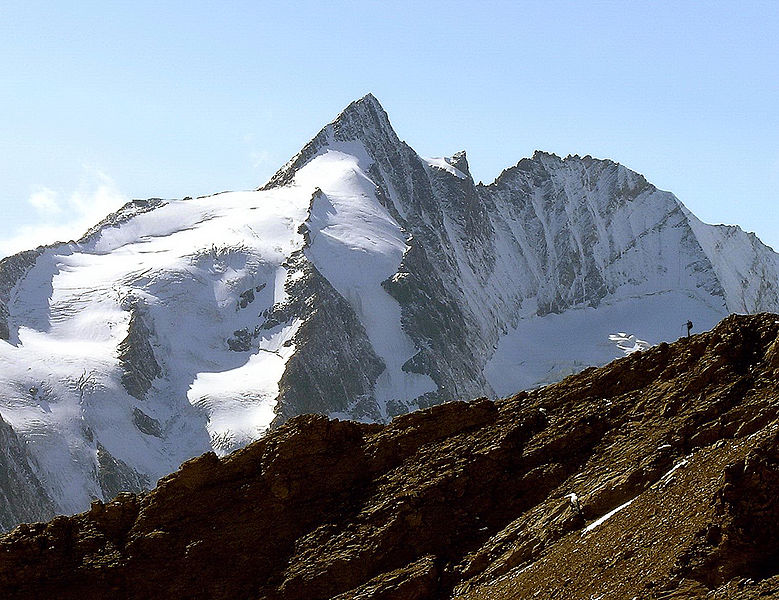 Obr. 8 – Großglockner, nejvyšší hora Rakouska
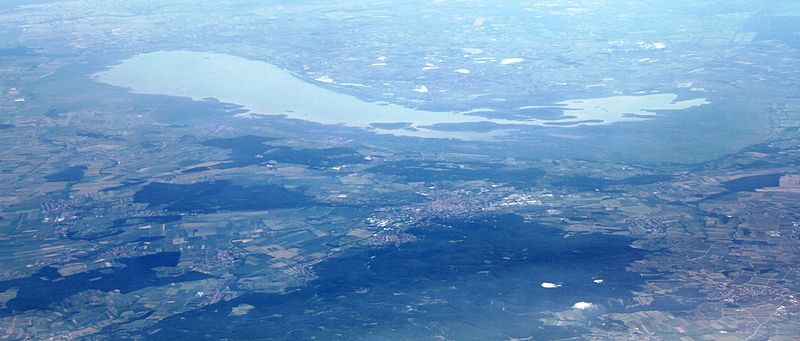 Obr. 9 – Neziderské jezero
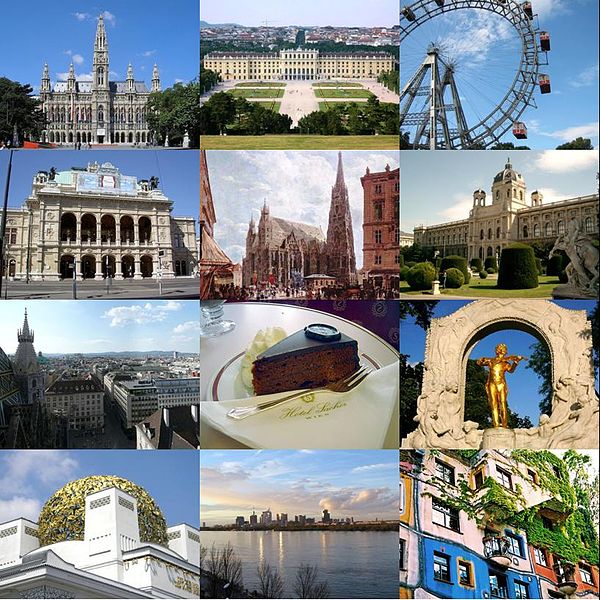 Vienna City Hall, Schönbrunn Palace, Wiener Riesenrad, State Opera house, St. Stephen's Cathedral, Kunsthistorisches Museum, view of Vienna towards the Vienna Woods, Sachertorte, monument to Johann Strauss II, Secession hall, Donau City, and Hundertwasserhaus
Obr. 11 - Vídeň
Švýcarsko
Základní údaje
Hlavní město: Bern
Rozloha: 41 285 km²
Počet obyvatel: 7,8 milionu 
Administrativní členění: 26 kantonů 
Státní zřízení: federativní republika
Měna: švýcarský frank
Švýcarsko
leží mezi Bodamským jezerem na severovýchodě, Ženevským jezerem na západě, Horním a Alpským Rýnem na východě a Rýnem na severu, Jurou na severu a jižními Alpami
 není členem EU
 čtyři úřední jazyky (němčina, francouzština, italština, rétorománština)
 přesné a jemné strojírenství (hodinářství), potravinářství (čokoláda, sýry)
 bankovnictví
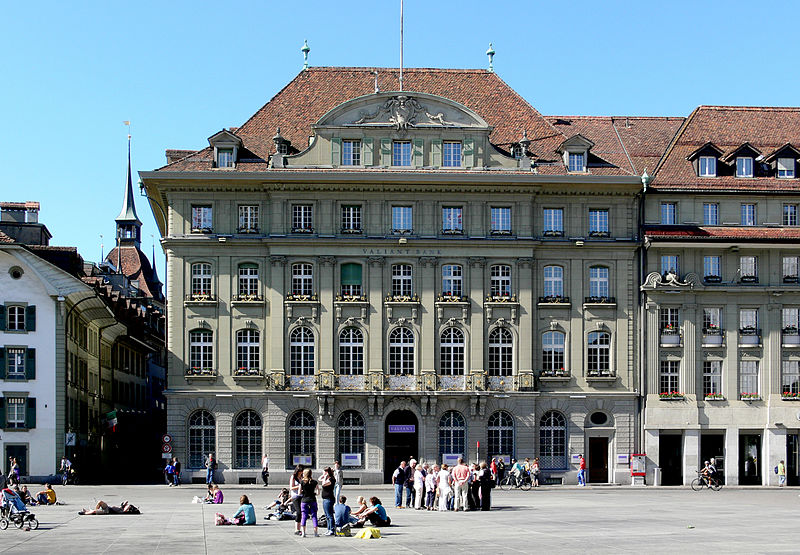 Obr. 12 – Valiant bank, Švýcarsko
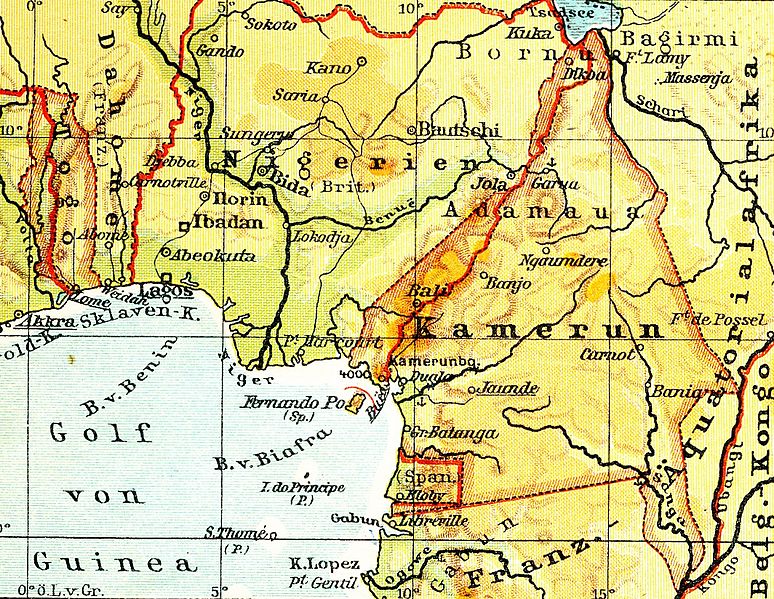 UKAŽ NA MAPĚ
Slezská nížina, Velkopolská nížina, Mazovská nížina, Mazurská jezerní plošina, Pomořanská jezerní plošina
Alpy, Jura, Taury
Neziderské jezero, Bodamské jezero, Ženevské jezero, Rýn, Dunaj, Wisla
Varšava, Bern, Vídeň
OTÁZKY K OPAKOVÁNÍ
Srovnej přírodní podmínky Rakouska, Polska a Švýcarska. 
Které oblasti hospodářství hrají významnou roli v těchto státech?








PROCVIČTE SE V TESTÍKU
http://www.zcsol.cz/zaklad/testy/form.php?&jmeno_testu=../../zaklad/stranky_predmetu/zadani_testu/z7_15_blizky_vychod.txt&img_adr=../stranky_predmetu/zadani_testu/z7_15_blizky_vychod&vymazat=ano
POUŽITÉ ZDROJE
Obr. 1 - KoenB [2013-03-14], dostupné jako volné dílo na www: http://commons.wikimedia.org/wiki/File:Europe-nofill-black-lores.png?uselang=cs
Obr. 2 - STS Chvojkovice-Brod [2013-03-24], dostupné jako volné dílo na www: http://commons.wikimedia.org/wiki/File:Mapa_Polska.PNG
Obr. 3 - Michael Schmid [2013-03-24], dostupné pod licencí Creative Commons na www: http://commons.wikimedia.org/wiki/File:Austria_satellite-map.jpg
Obr. 4 - MOs810 [2013-03-24], dostupné pod licencí Creative Commons na www: http://commons.wikimedia.org/wiki/File:Erratic_Poznan_Morasko_Campus.jpg?uselang=cs
Obr. 5 - Freeze [2013-03-24], dostupné pod licencí Creative Commons na www: http://commons.wikimedia.org/wiki/File:POL_Pustynia_Siedlecka_lipiec_2005.jpg?uselang=cs
Obr. 6 - bonczek_hydroforgroup [2013-03-24], dostupné pod licencí Creative Commons na www: http://commons.wikimedia.org/wiki/File:Warszawa_-_fotopolska.eu_%2821559%29.jpg?uselang=cs
Obr. 7 - Ghirlandajo [2013-03-24], dostupné jako volné dílo na www: http://commons.wikimedia.org/wiki/File:Chenstokhov.jpg
Obr. 8 - Sonnblick [2013-03-24], dostupné pod licencí Creative Commons na www: http://commons.wikimedia.org/wiki/File:Racherin-Glockner2.jpg
Obr. 9 - Bjoertvedt [2013-03-24], dostupné pod licencí Creative Commons na www: http://commons.wikimedia.org/wiki/File:Austria_Neusiedler_See_from_west_IMG_9086.JPG
Obr. 10 - Olsine [2013-03-24], dostupné jako volné dílo na www: http://commons.wikimedia.org/wiki/File:Foehnwind_am_bodensee.jpg?uselang=cs
Obr. 11 - Domser [2013-03-24], dostupné pod licencí Creative Commons na www: http://commons.wikimedia.org/wiki/File:Collage_von_Wien.jpg
Obr. 12 - Andreas Praefcke [2013-03-24], dostupné pod licencí Creative Commons na www: http://commons.wikimedia.org/wiki/File:Bern_Bundesplatz4_Valiant_Bank.jpg?uselang=cs